Подготовка обучающихся 5-6 классов к освоению курсов «Алгебра» и «Геометрия»
Учителя математики                Ковалко Л.Я.  
                                                        Симонова О.Ю.
                                                СОШ №60


30.10.2014
Цель семинара:
Разработать, теоретически обосновать и экспериментально проверить эффективность подготовки обучающихся 5-6 классов к освоению курсов «Алгебра» и «Геометрия».
Задачи семинара:
Выявить проблемы освоения курса «Математика» и определить основные пути их решения.
    Разработать теоретическую модель образовательного процесса, реализующую компетентностный подход к обучению учащихся математике в условиях взаимодополнения  межпредметных идей и  понятий.
    Выделить основные принципы,  разработать критерии сформированности компетентностей и уровни    достижения результата обучения.
«…Математика – это цепь понятий: выпадает одно звёнышко – и непонятно будет дальнейшее».     Н.К. Крупская
Главная цель изучения курса «Математики» в 5-6 классах –это подготовка учащихся к изучению систематических курсов алгебры и геометрии.
Индивидуальные задания для устранения ошибок
Логические задачи
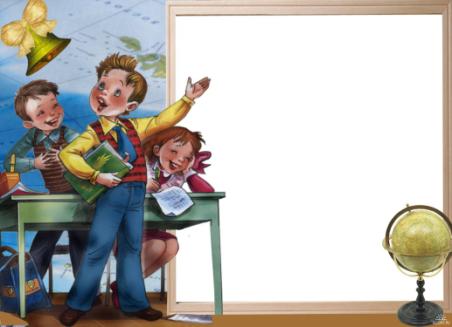 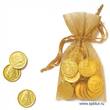 Участие в олимпиадах по математике
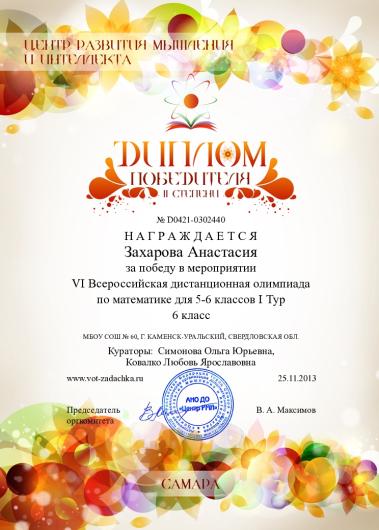 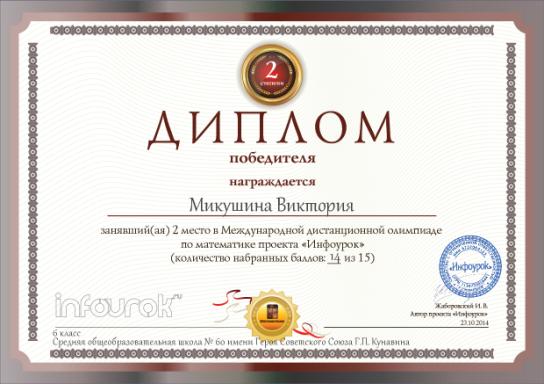 Цель элективного курса «Наглядная геометрия»:
Развитие пространственных представлений, образного мышления, изобразительно графических умений, приемов конструктивной деятельности, умений преодолевать трудности при решении математических задач, геометрической интуиции, познавательного интереса учащихся, развитие глазомера, памяти правильной геометрической речи;

формирование логического и абстрактного мышления, формирование качеств личности (ответственность, добросовестность, дисциплинированность, аккуратность, усидчивость).
Задачи курса:
Вооружить учащихся определенным объемом геометрических знаний и умений, необходимых им для изучения геометрии в 7 классе;
познакомить с основными приемами решения задач: наблюдение, конструирование, эксперимент.
ЛИСТ МЁБИУСА
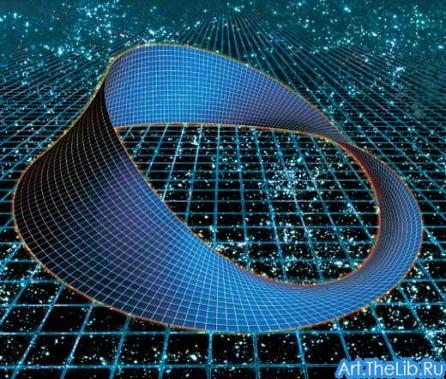 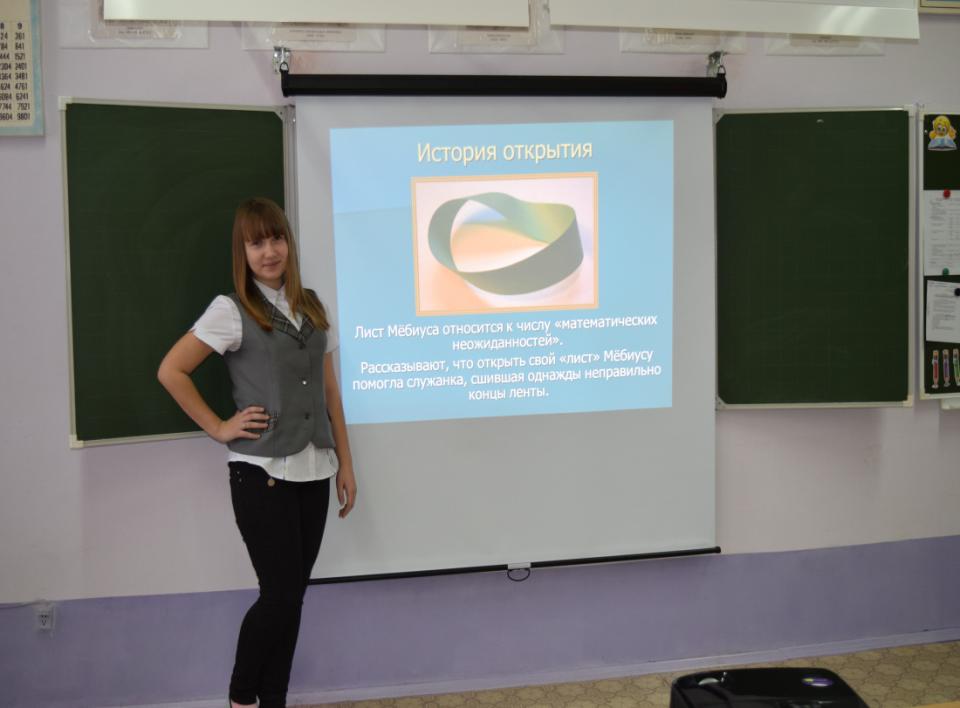 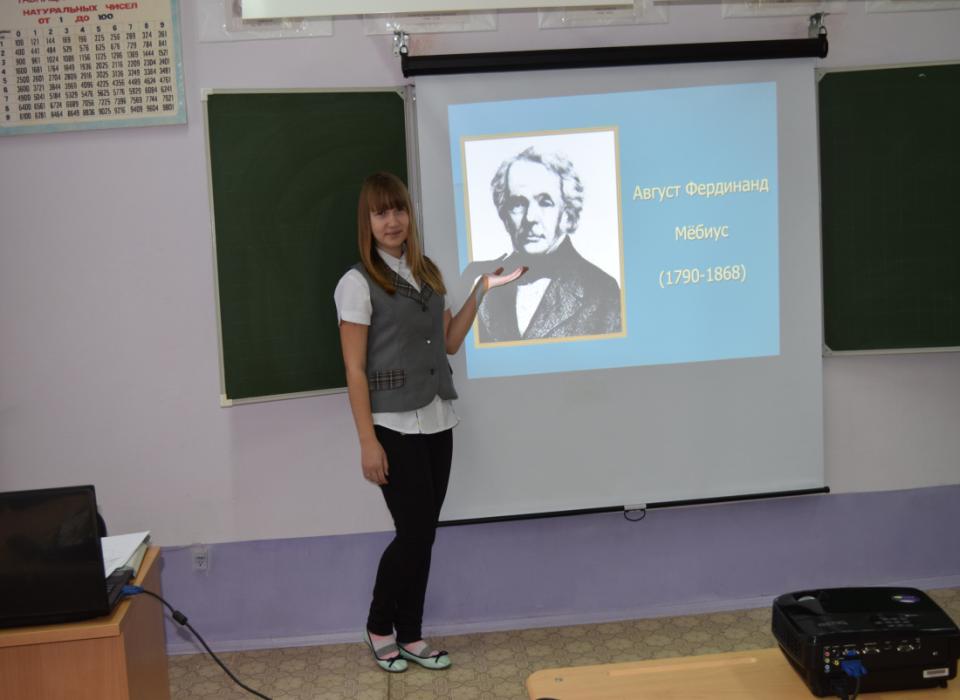 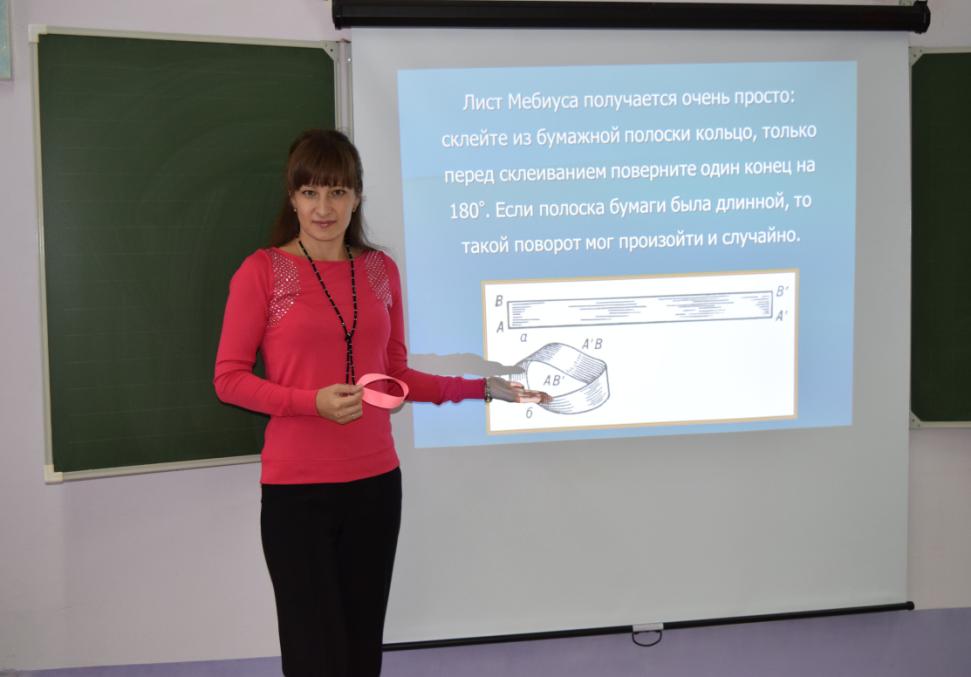 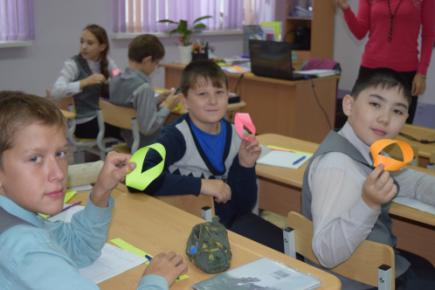 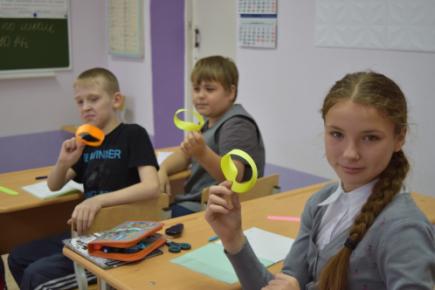 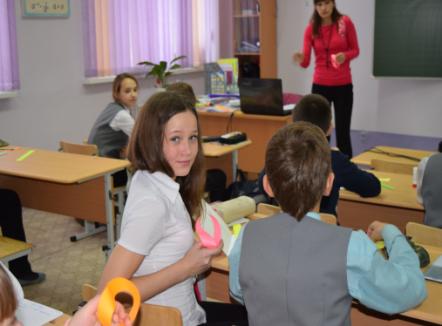 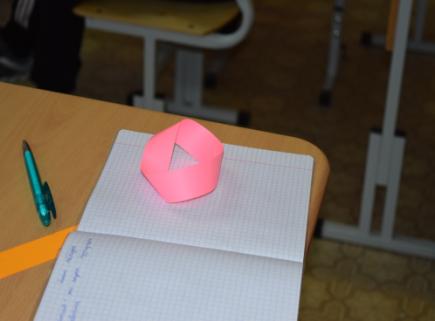 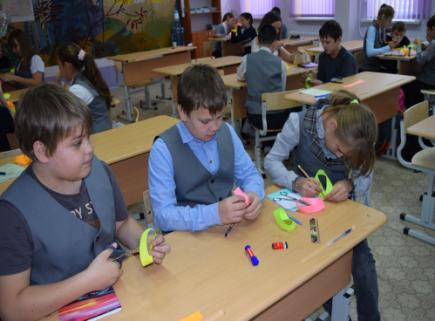 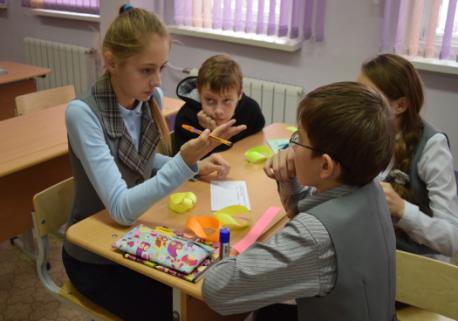 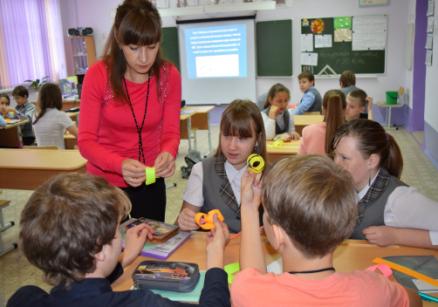 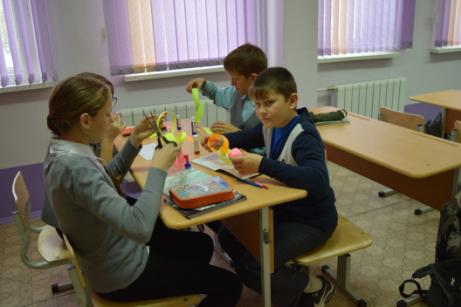 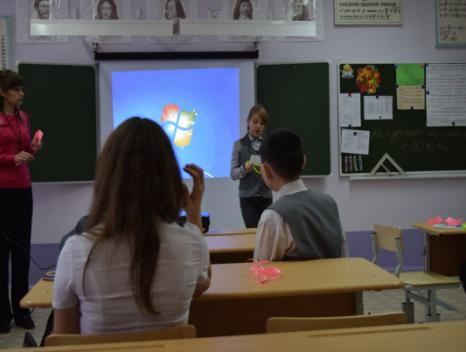 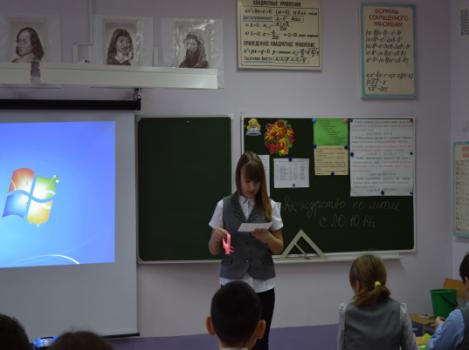 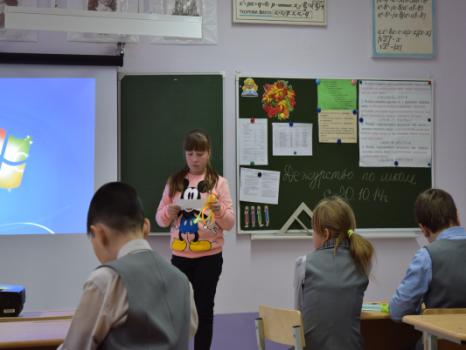 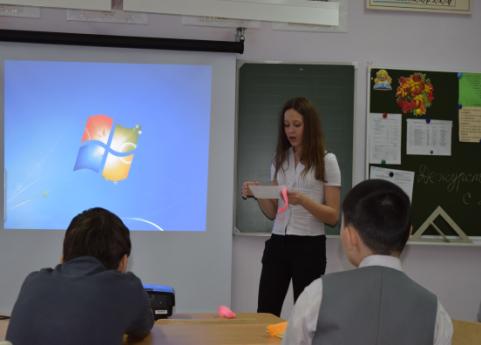 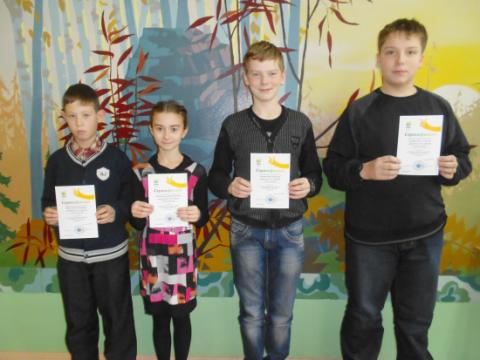 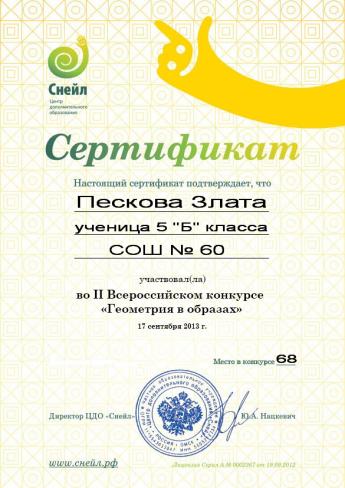 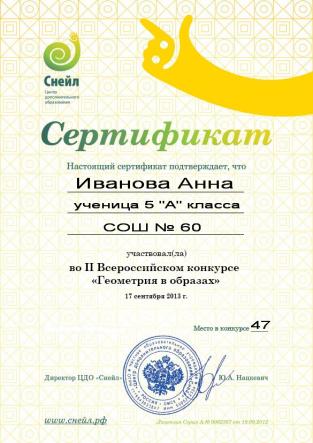 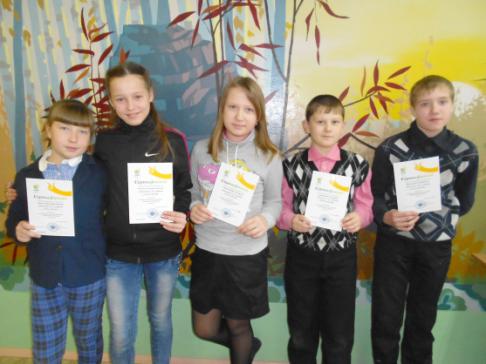 Спасибо за внимание!!!